WORKING AT HOME
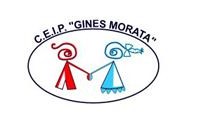 Activities that our pupils are doing at home during confinement
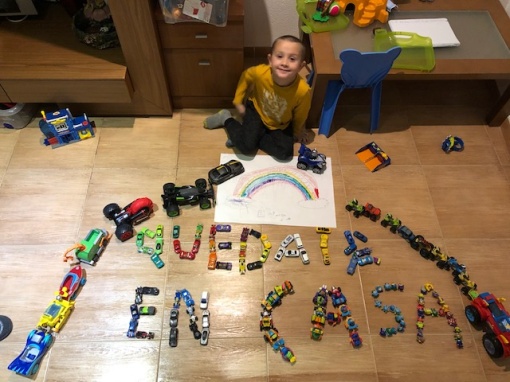 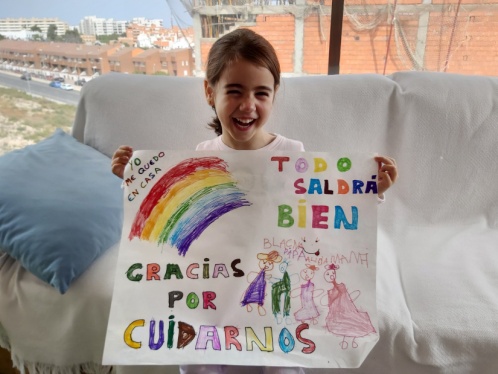 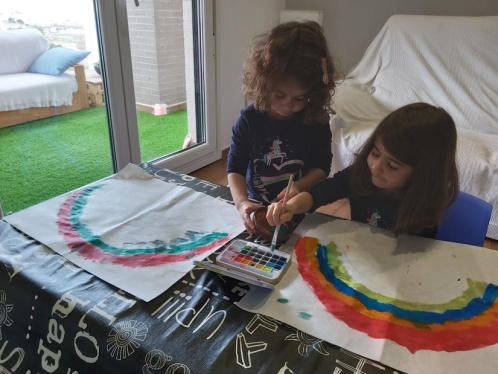 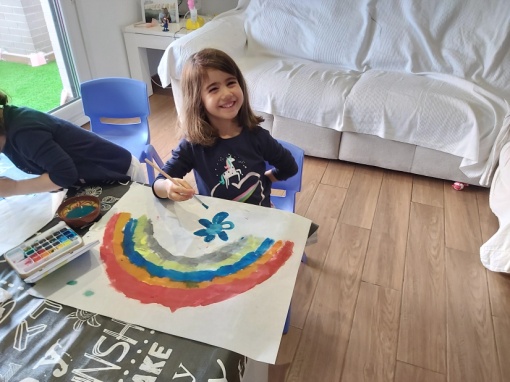 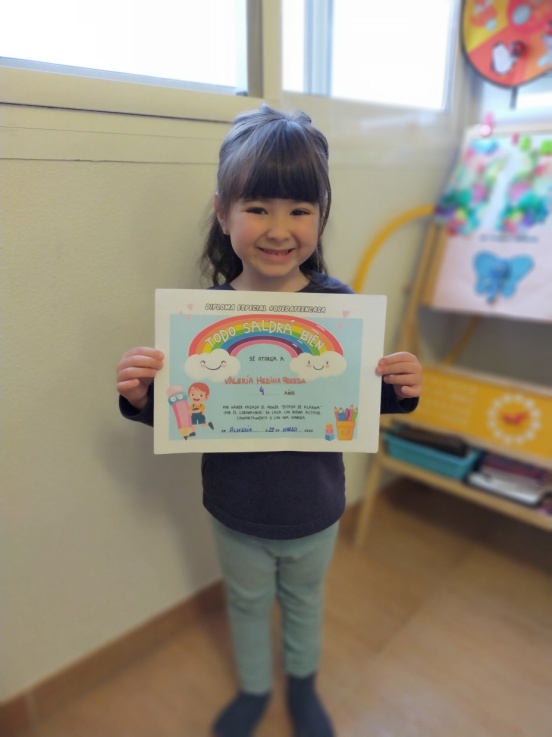 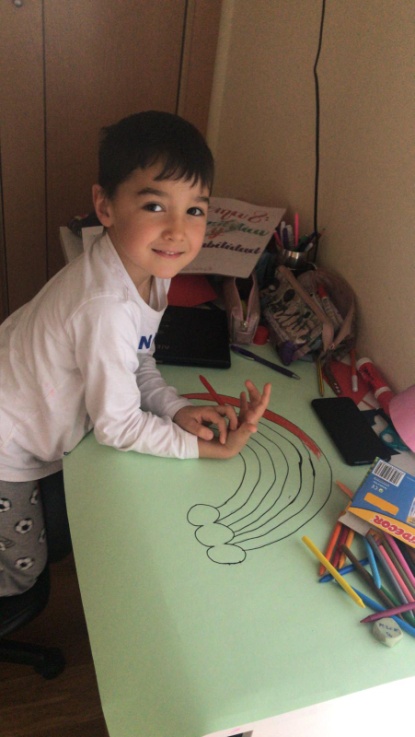 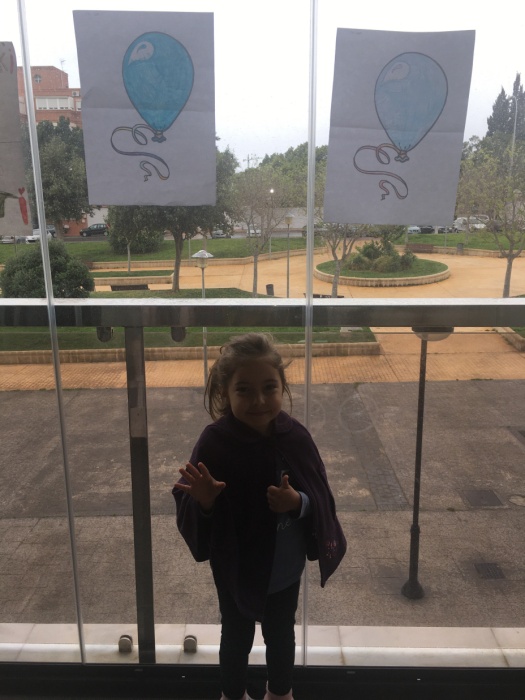 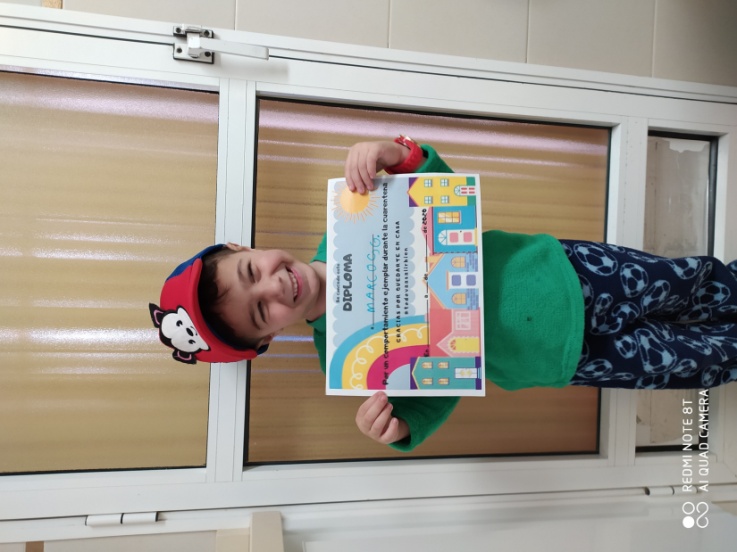 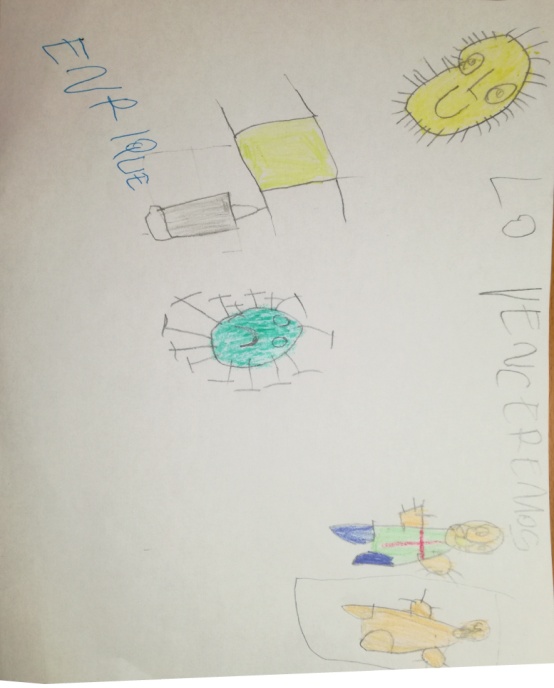 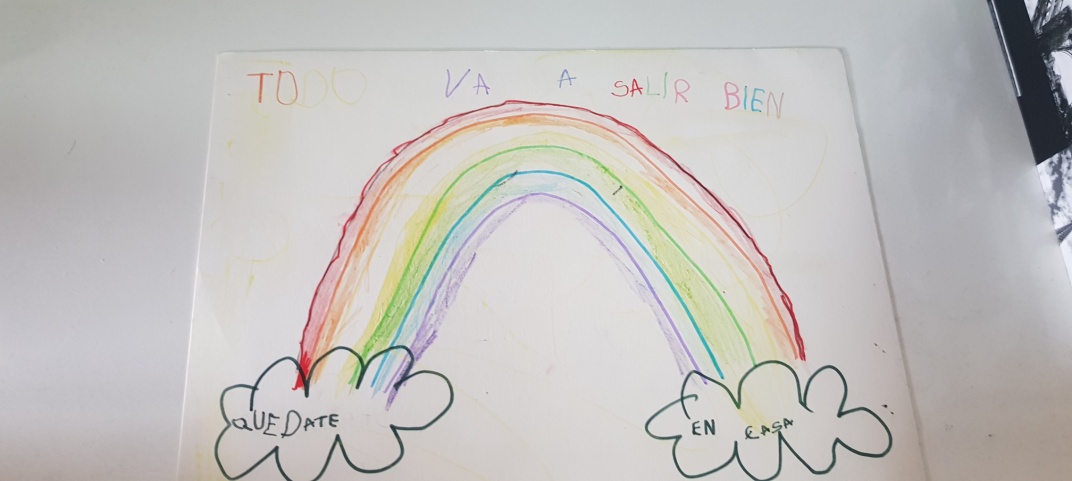 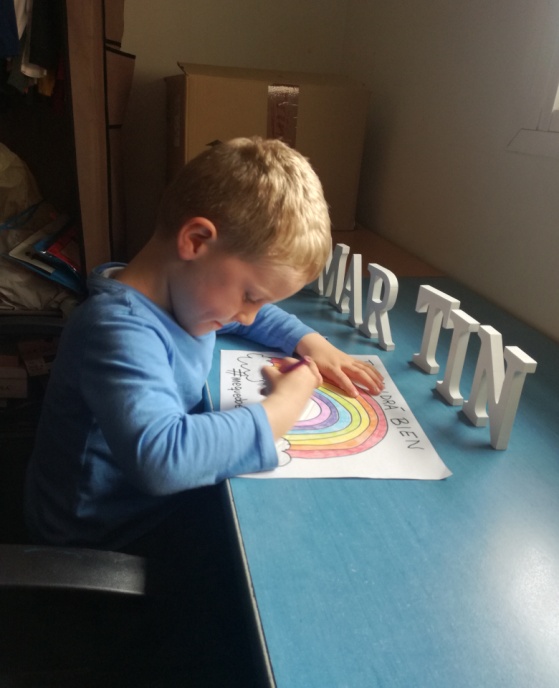 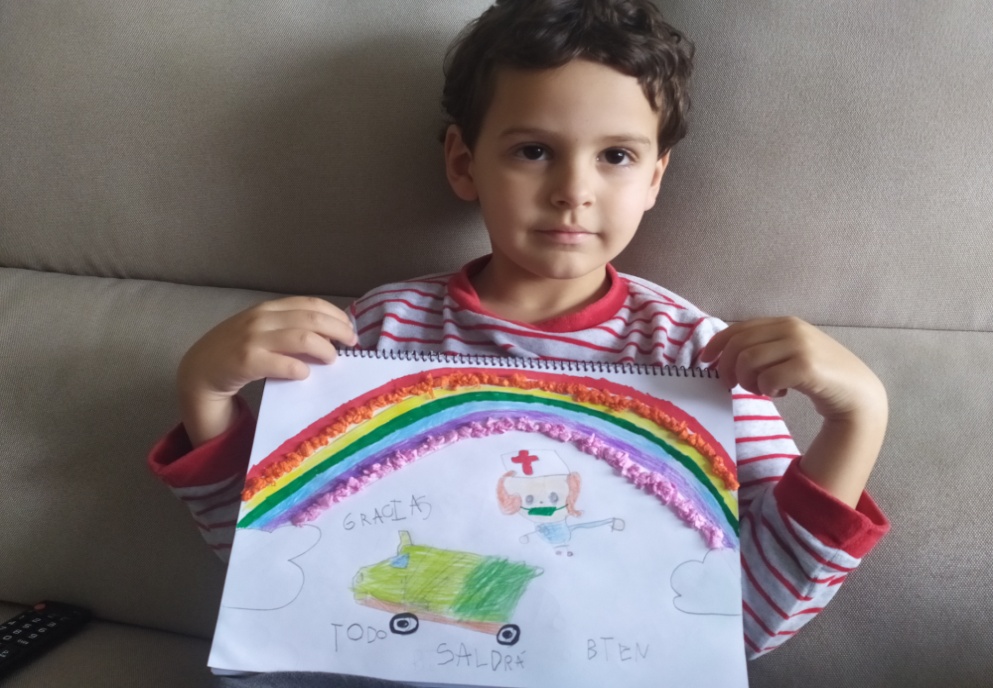 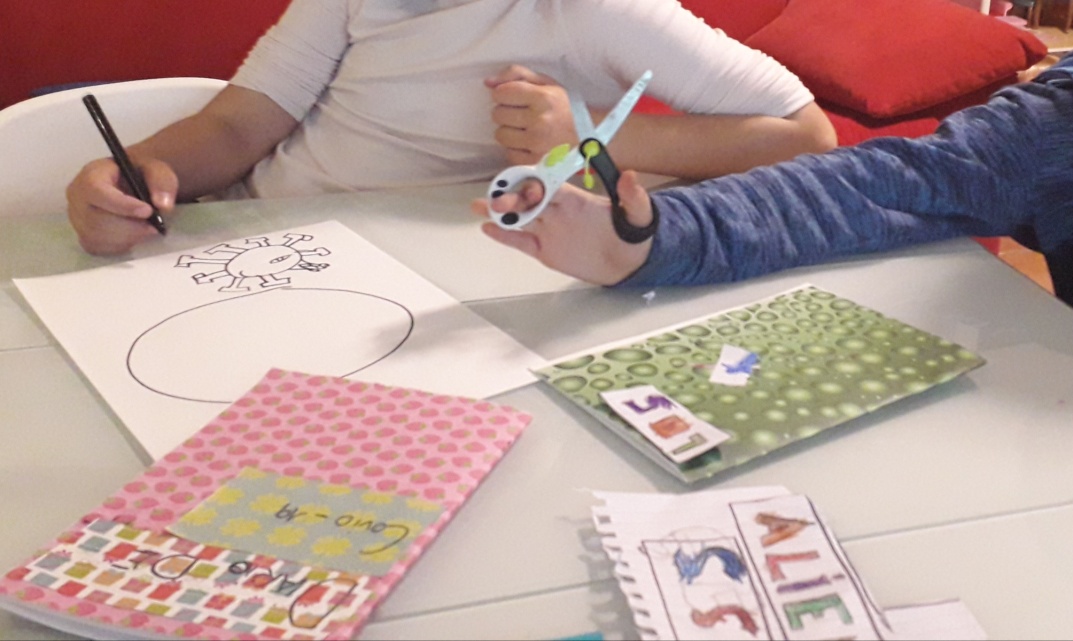 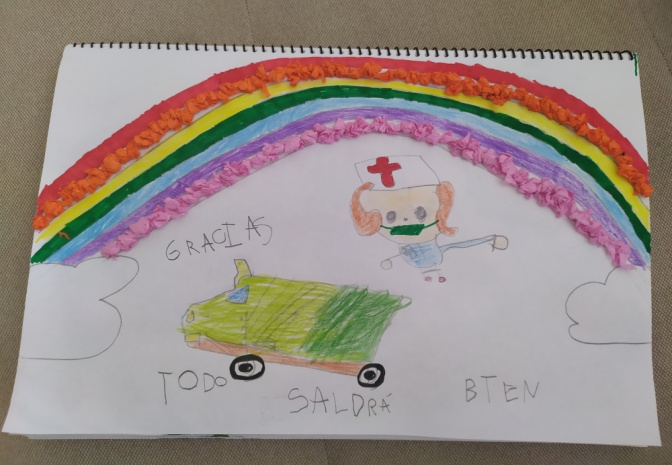 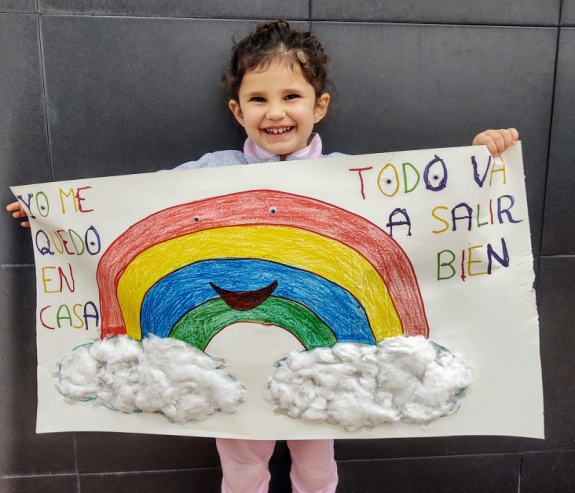 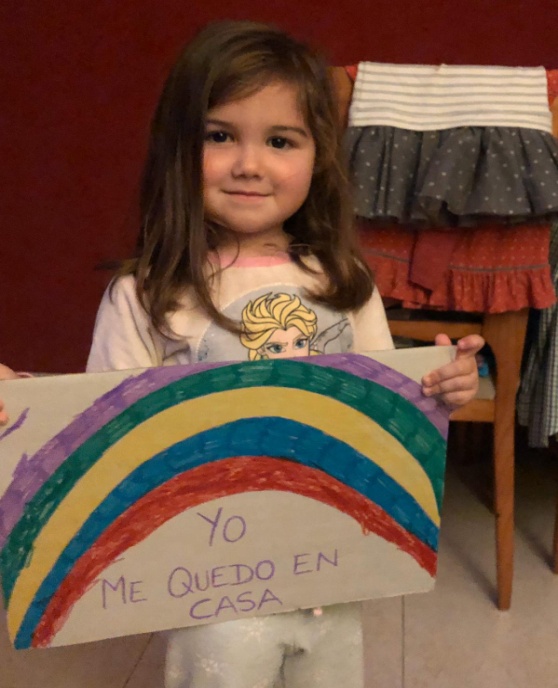 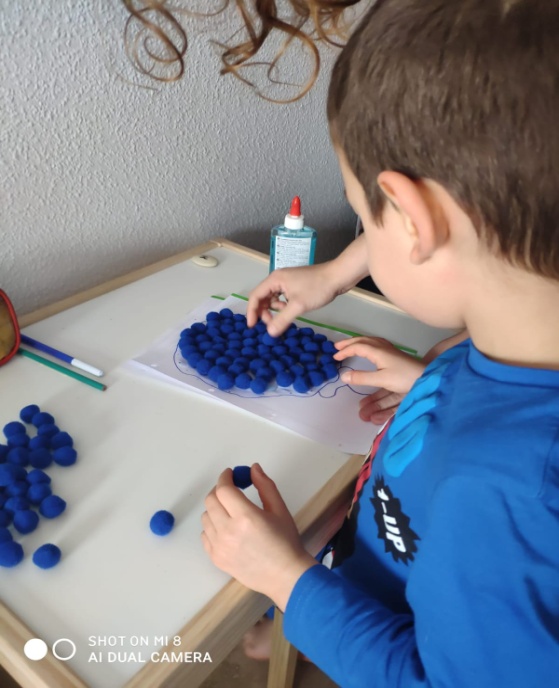 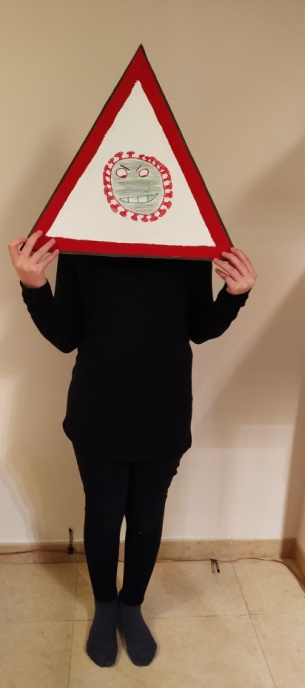 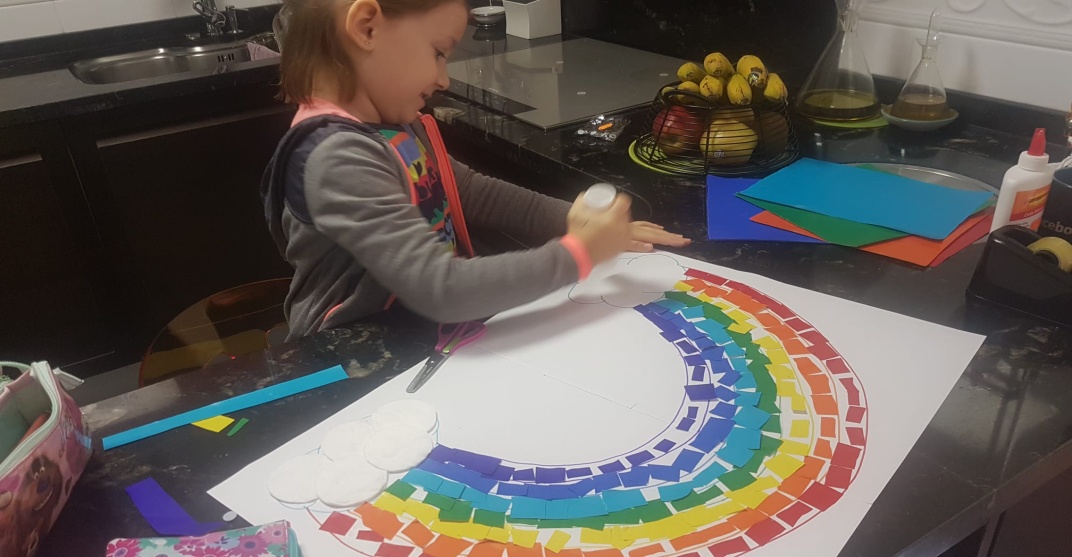 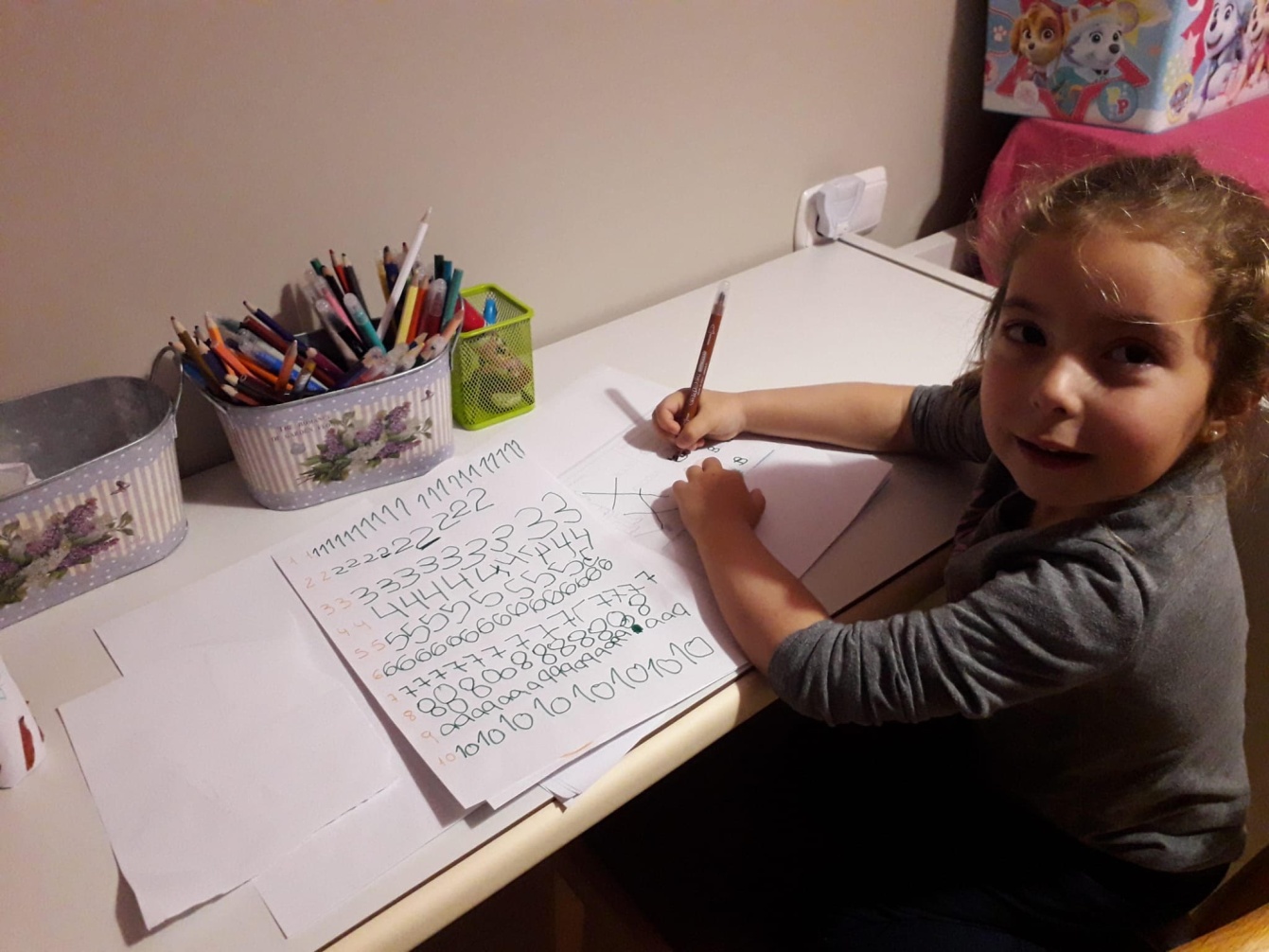 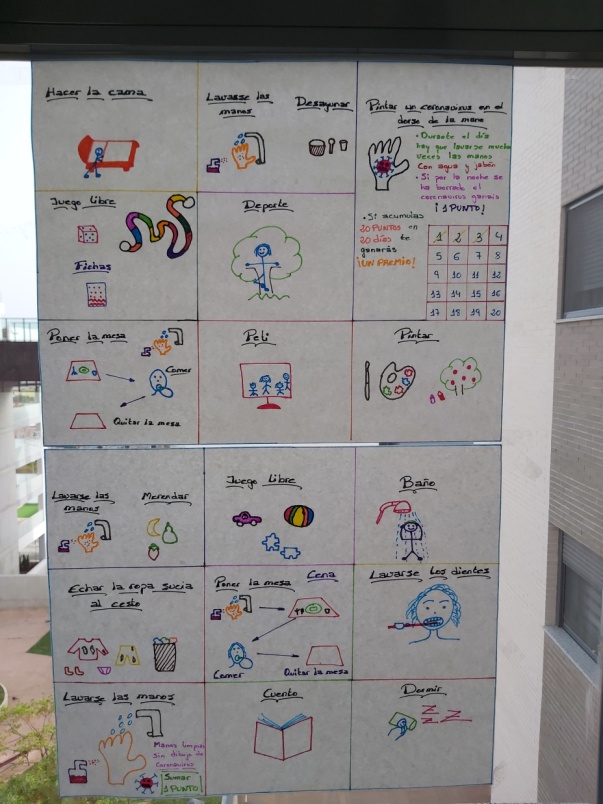 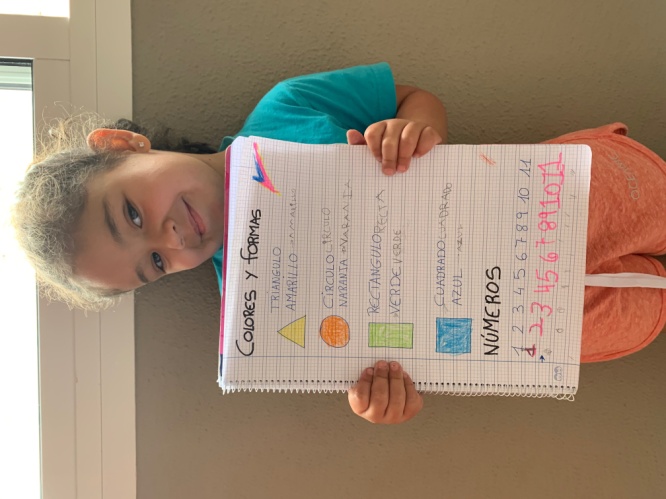 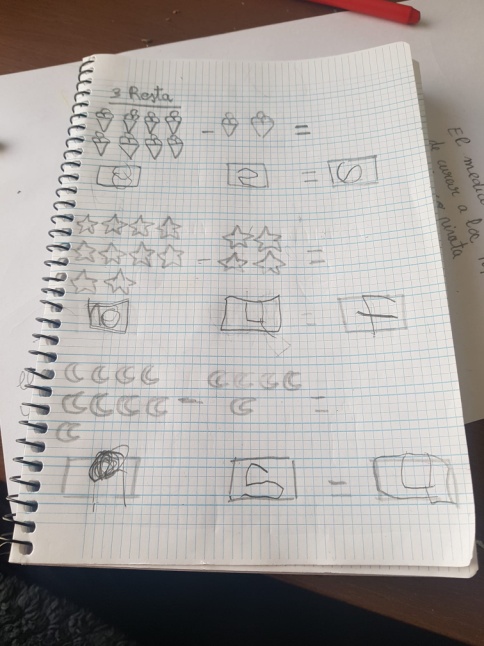 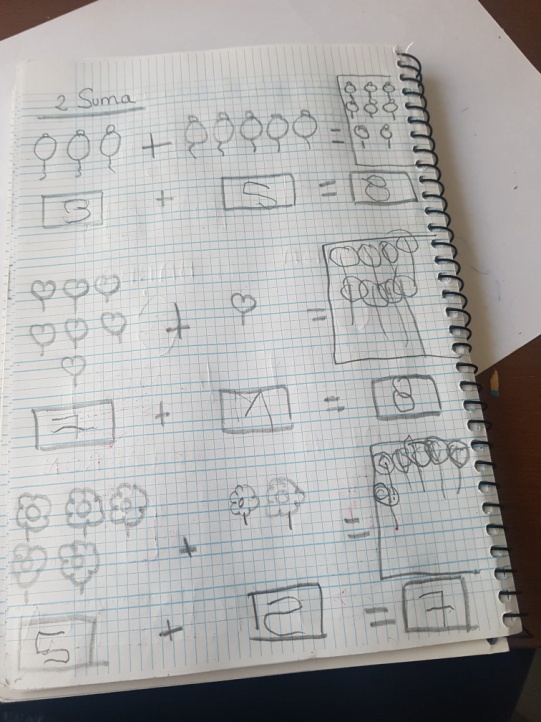 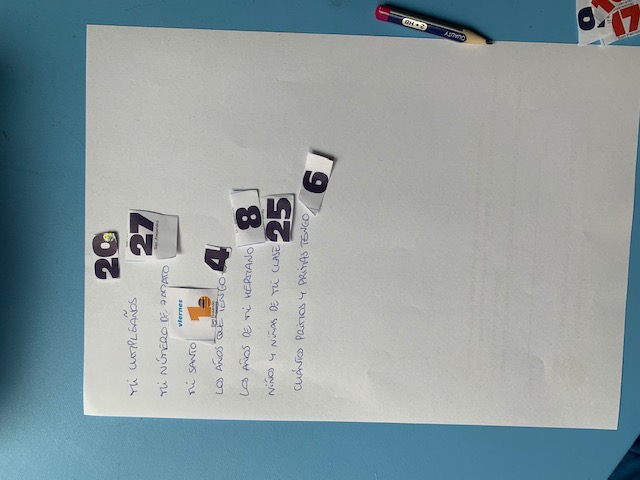 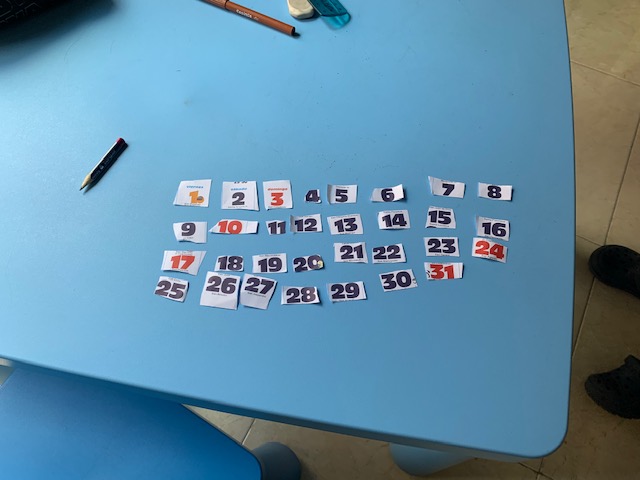 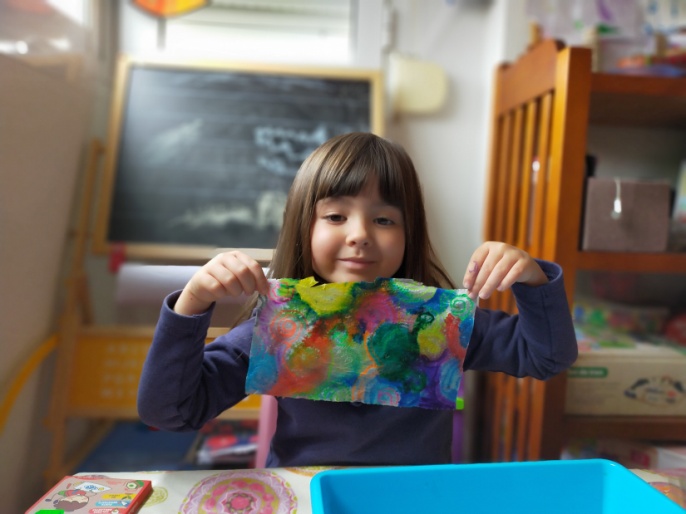 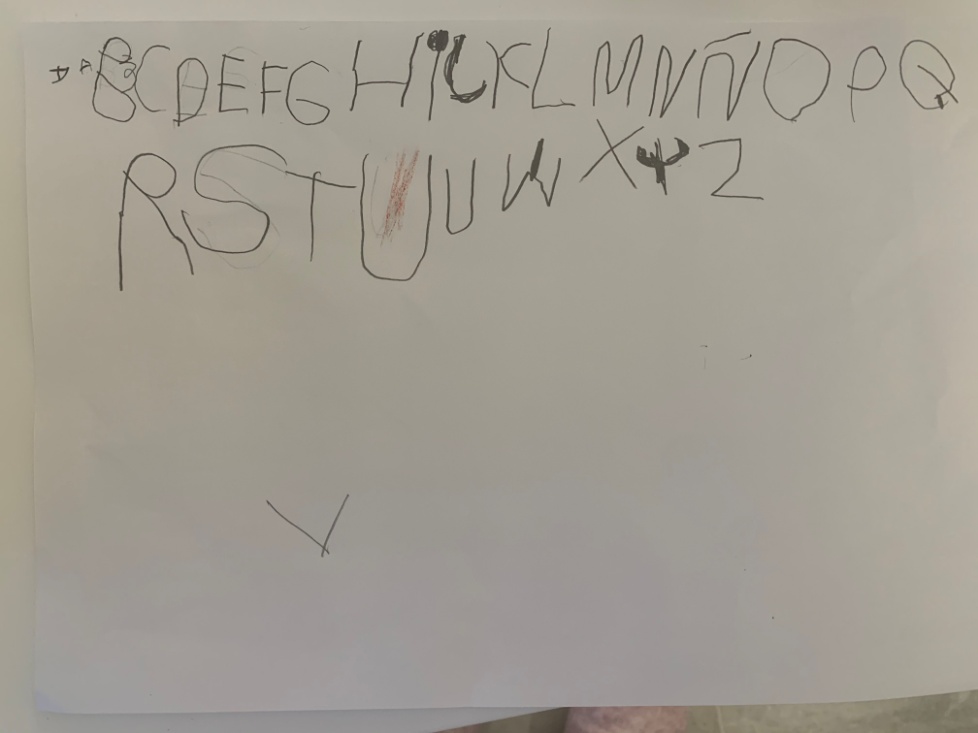 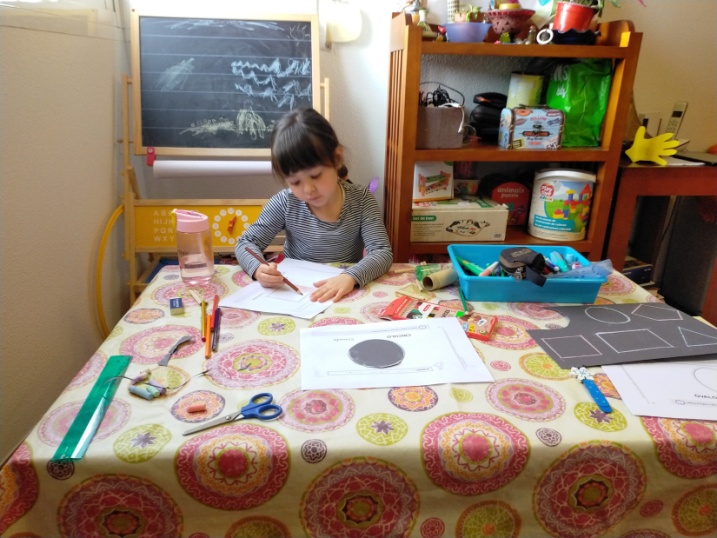 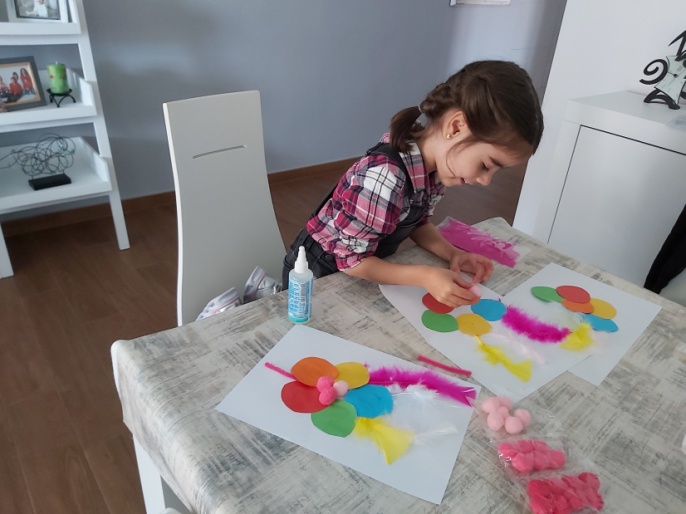 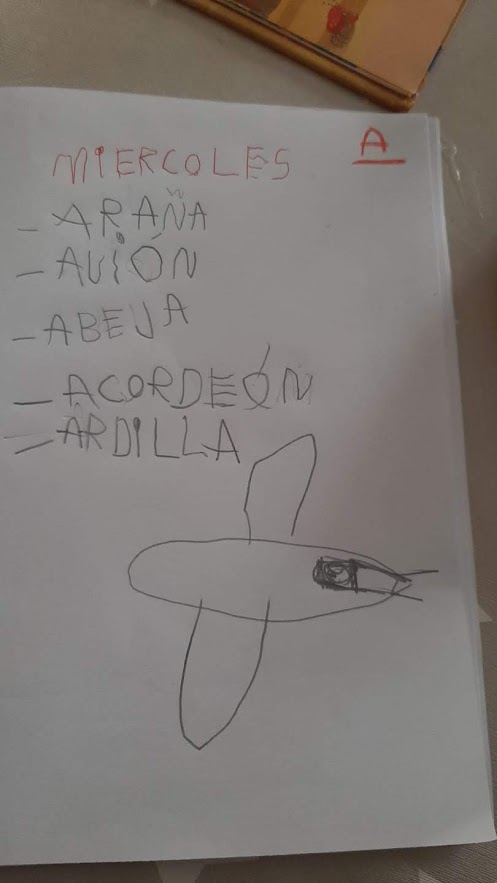 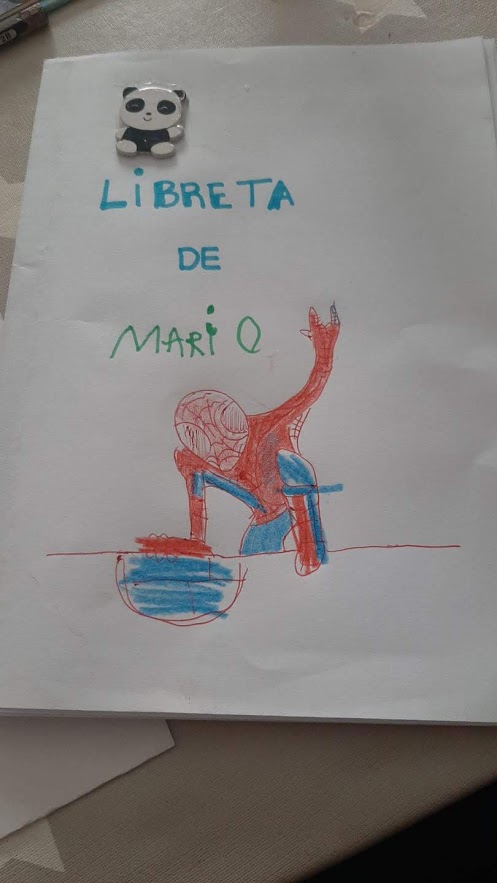 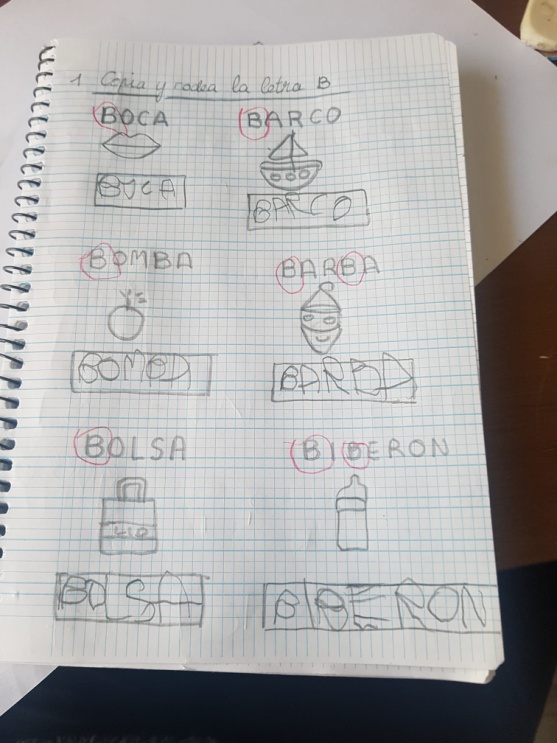 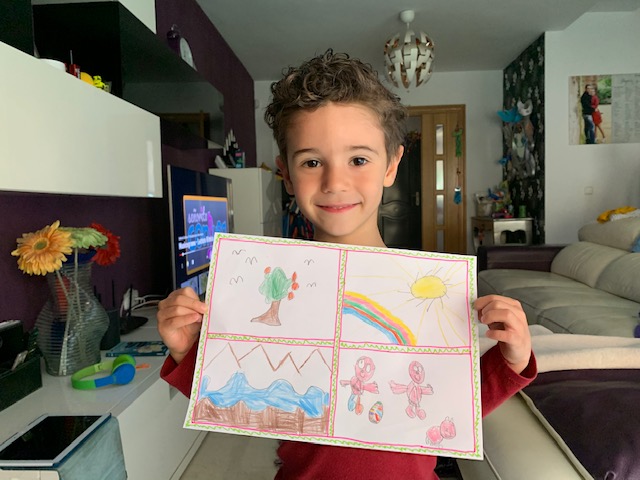 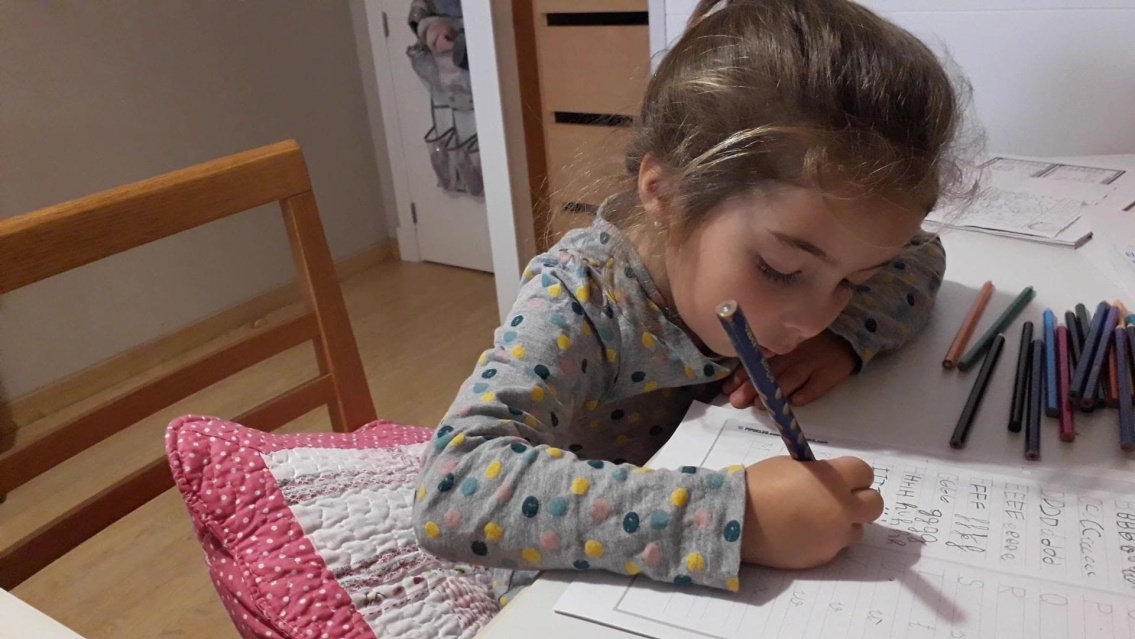 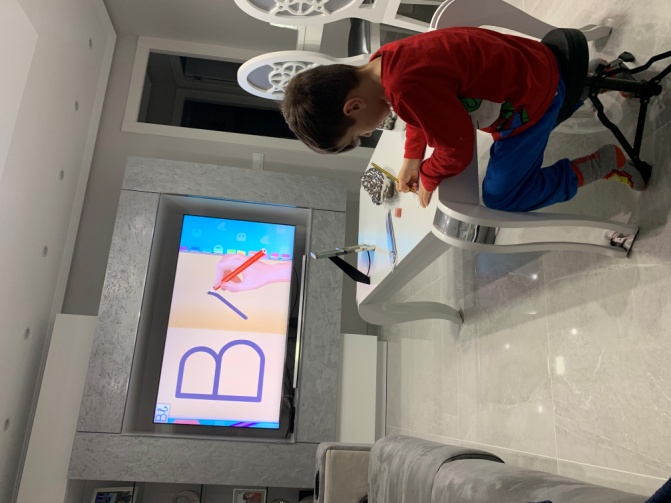 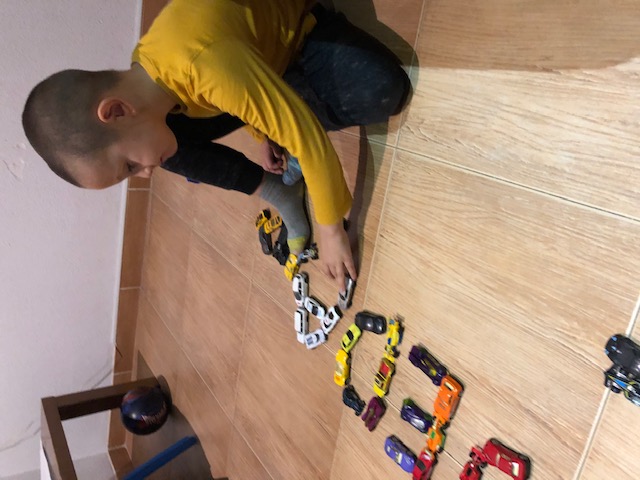 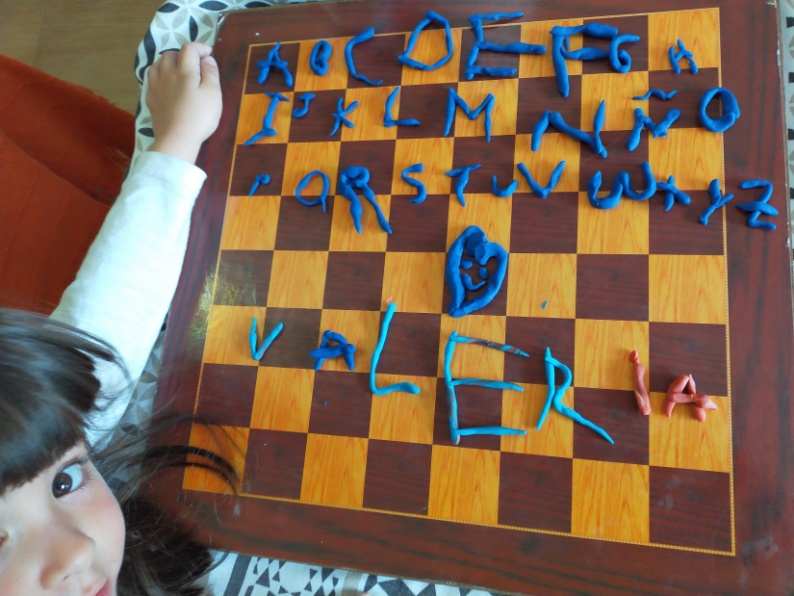 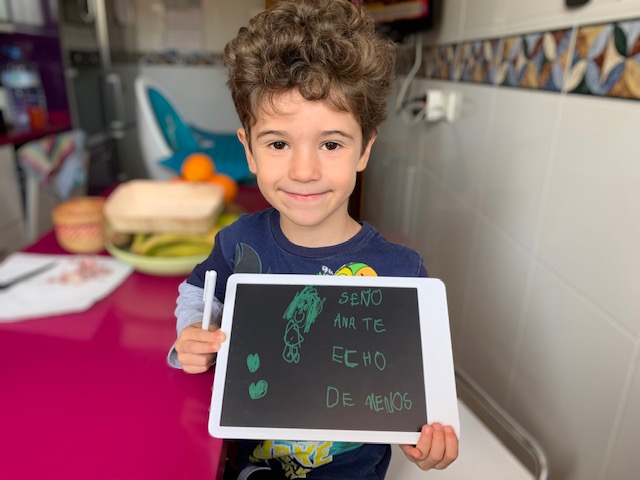 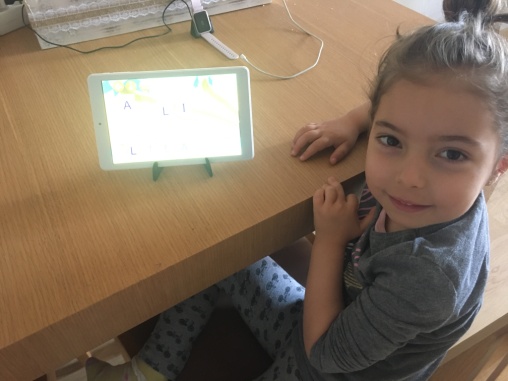 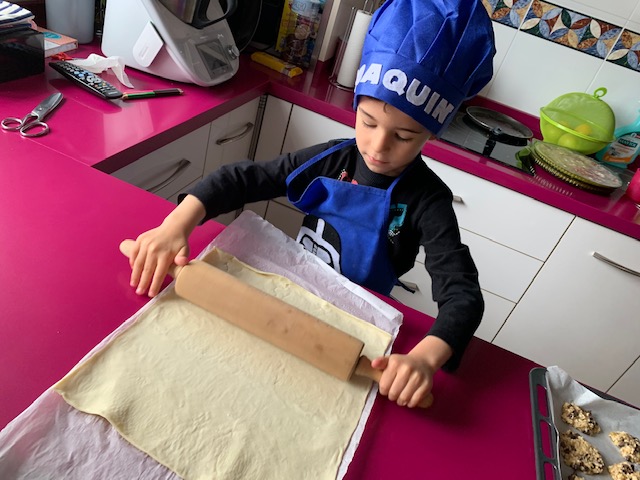 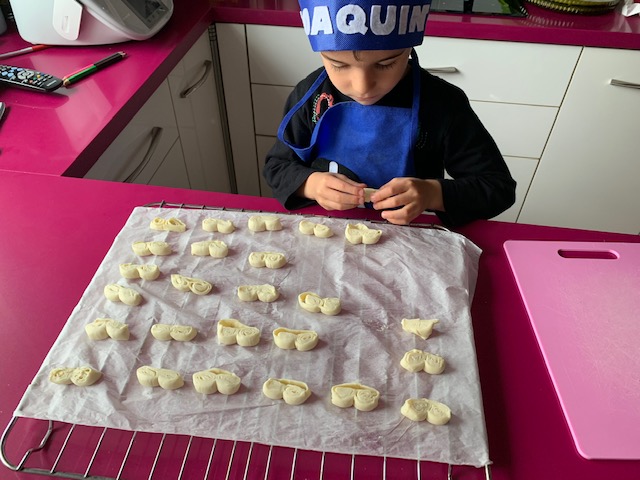 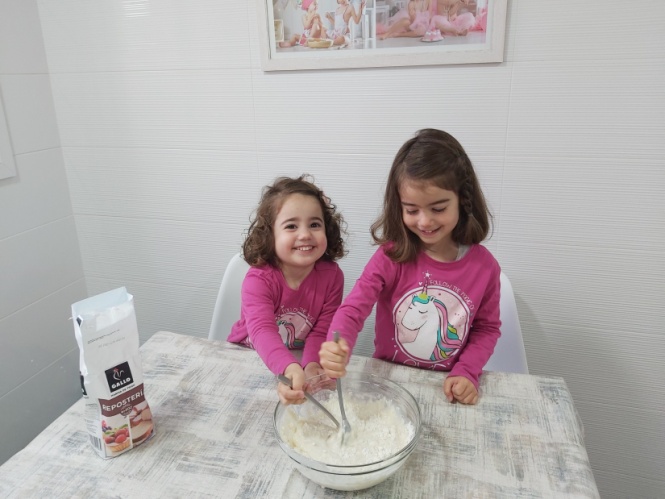 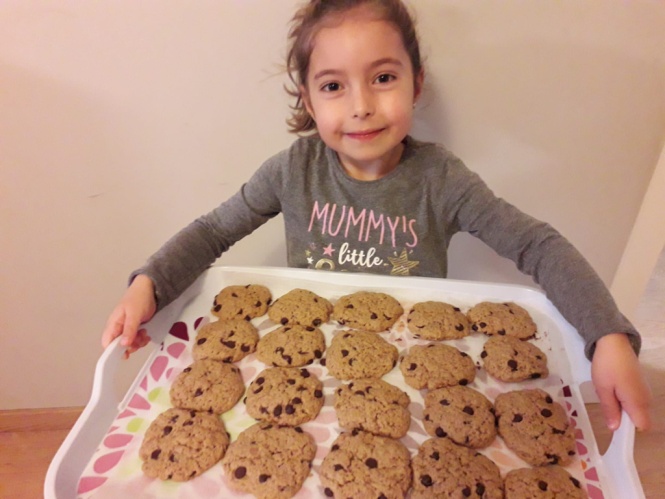 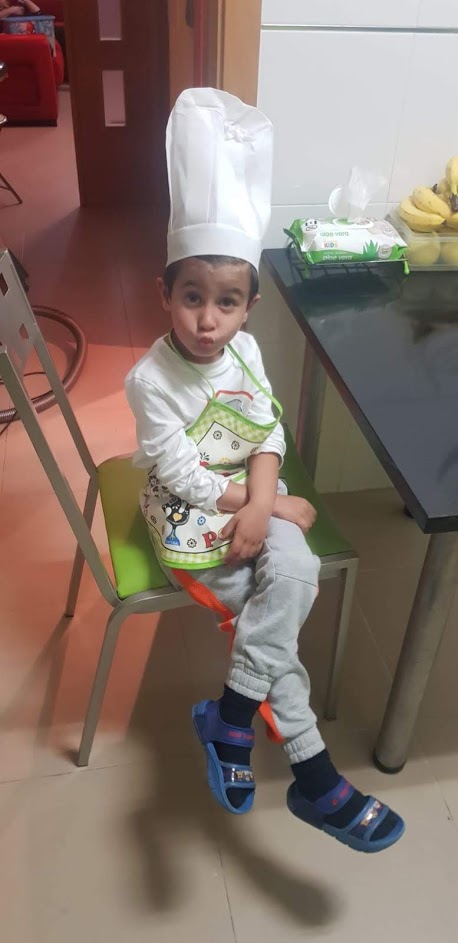 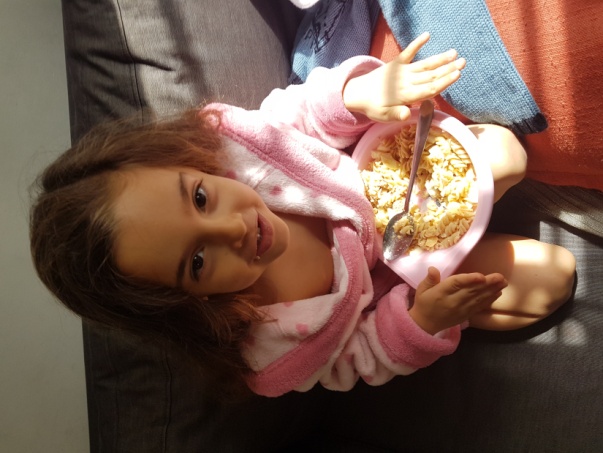 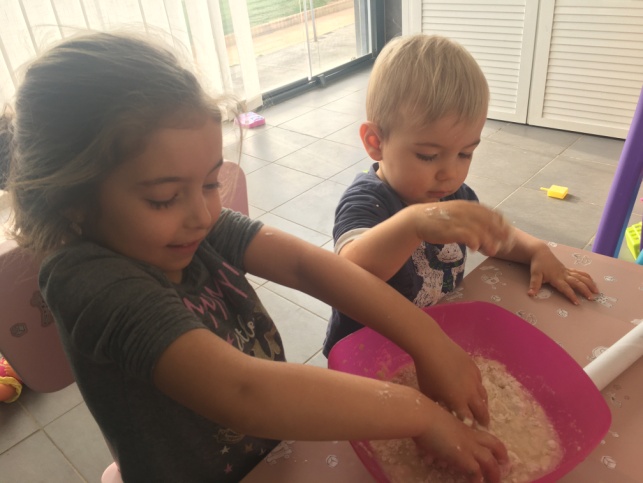 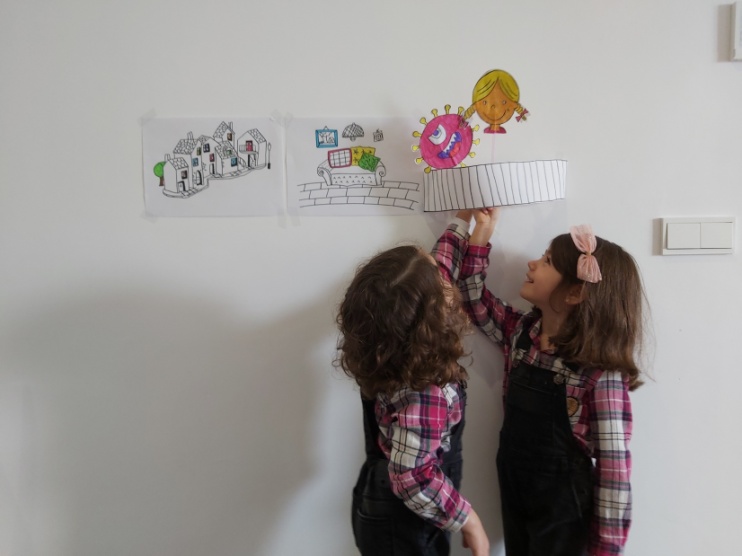 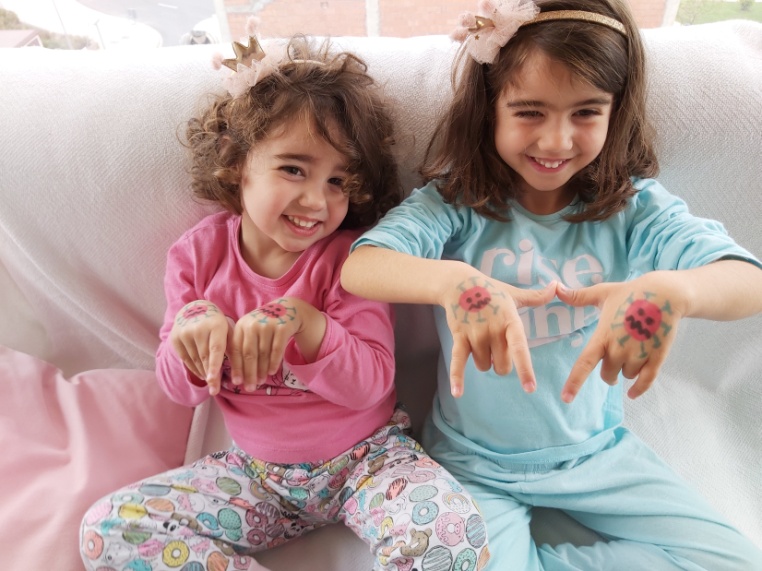 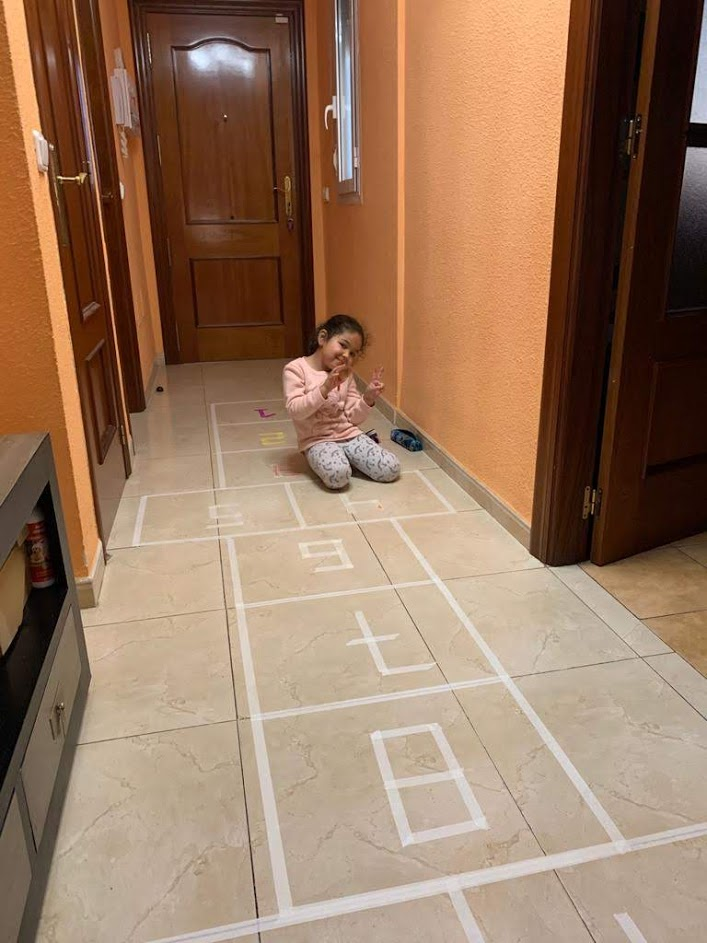 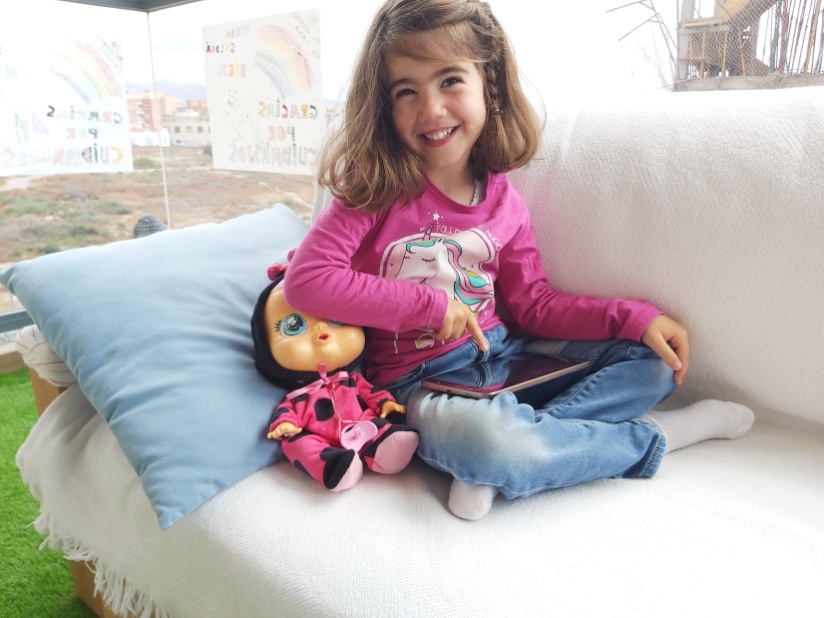 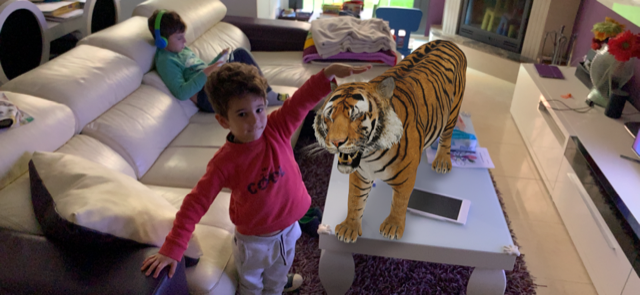 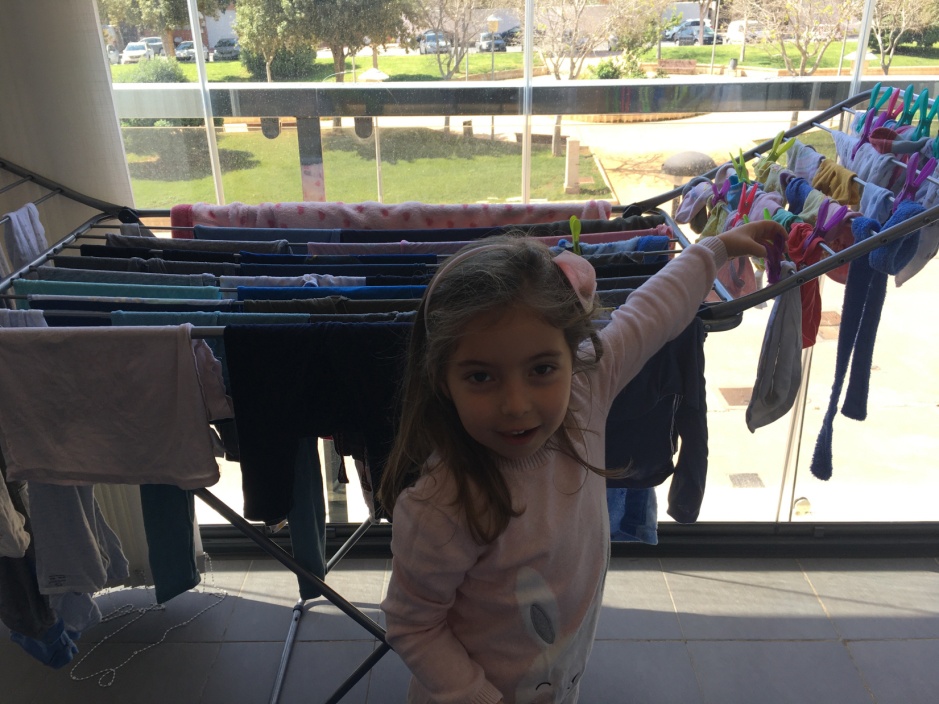 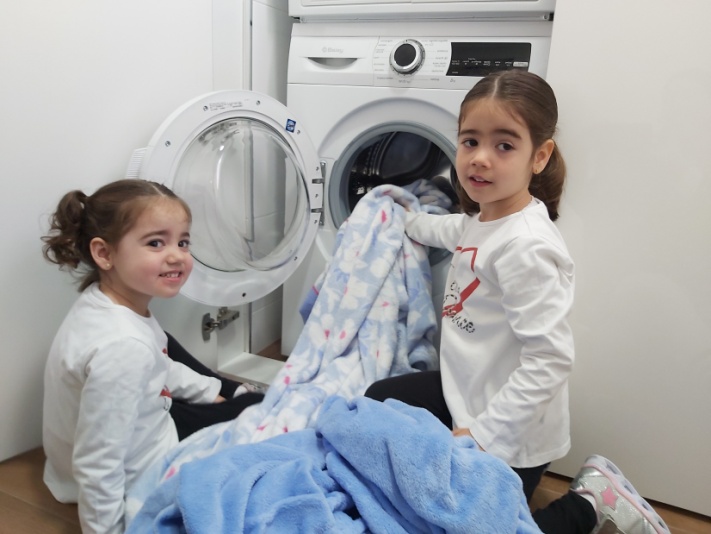 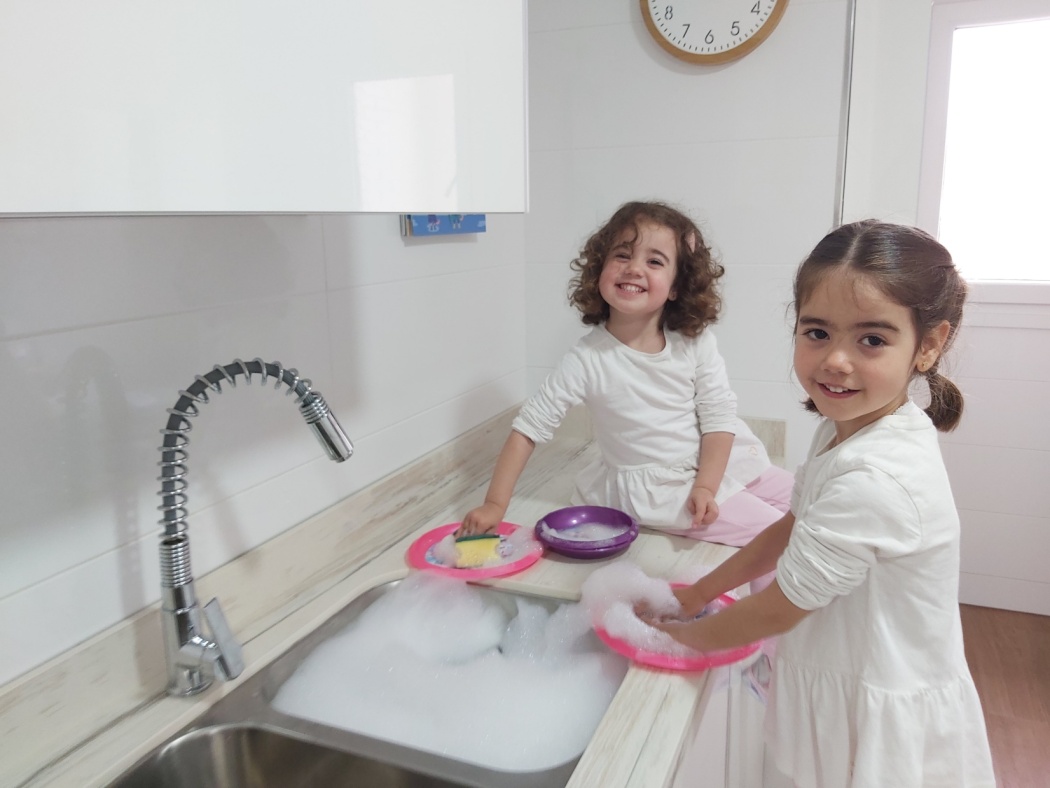 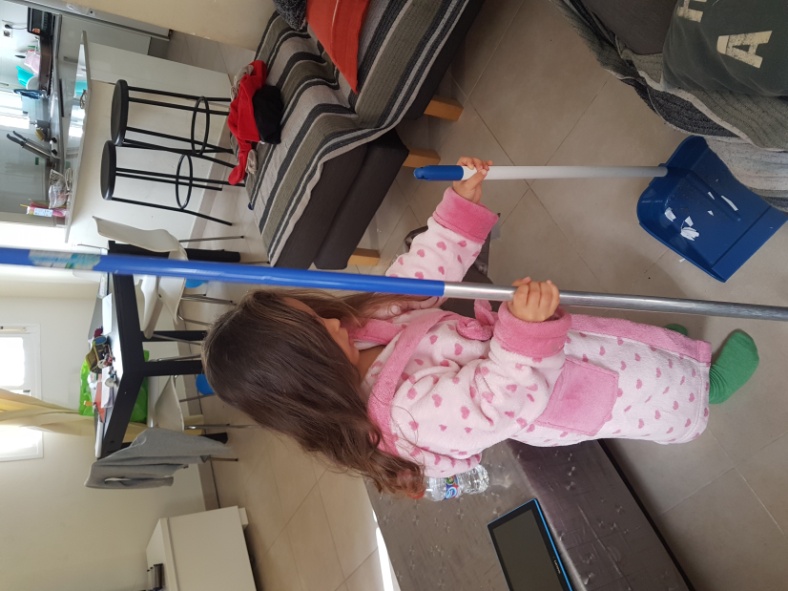 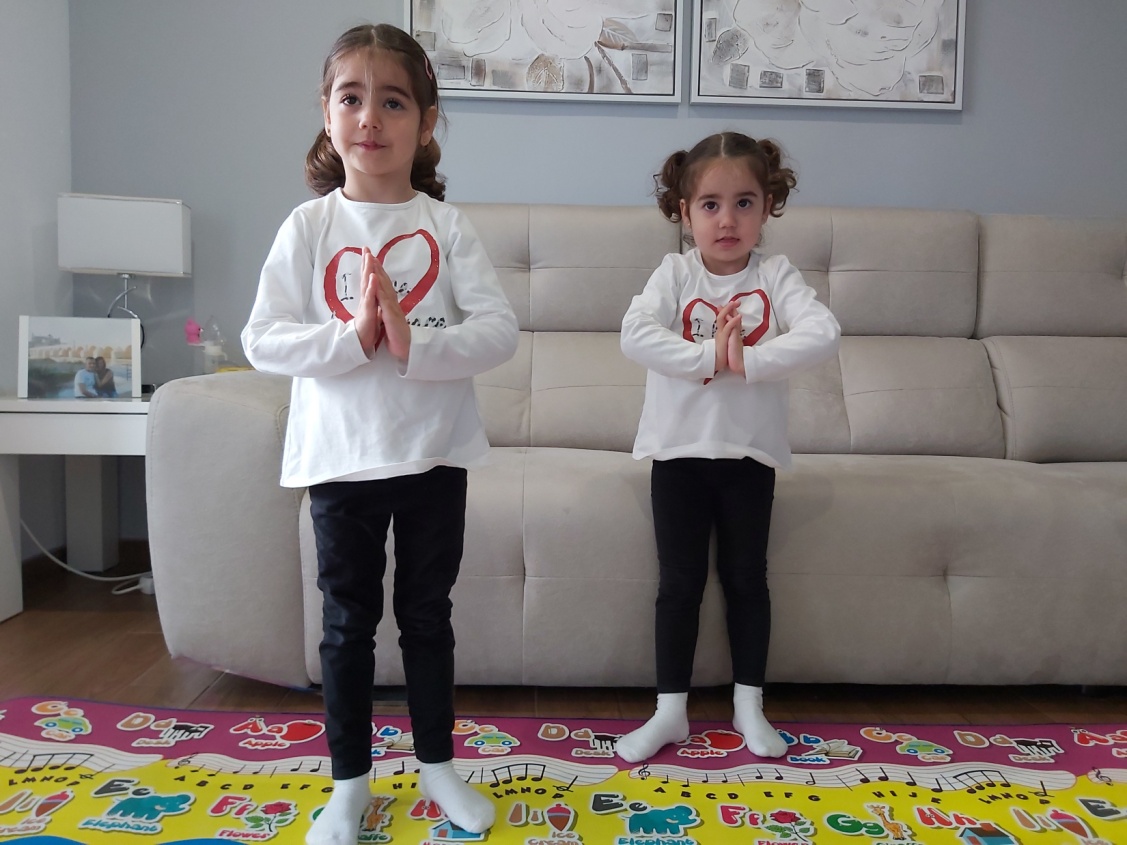 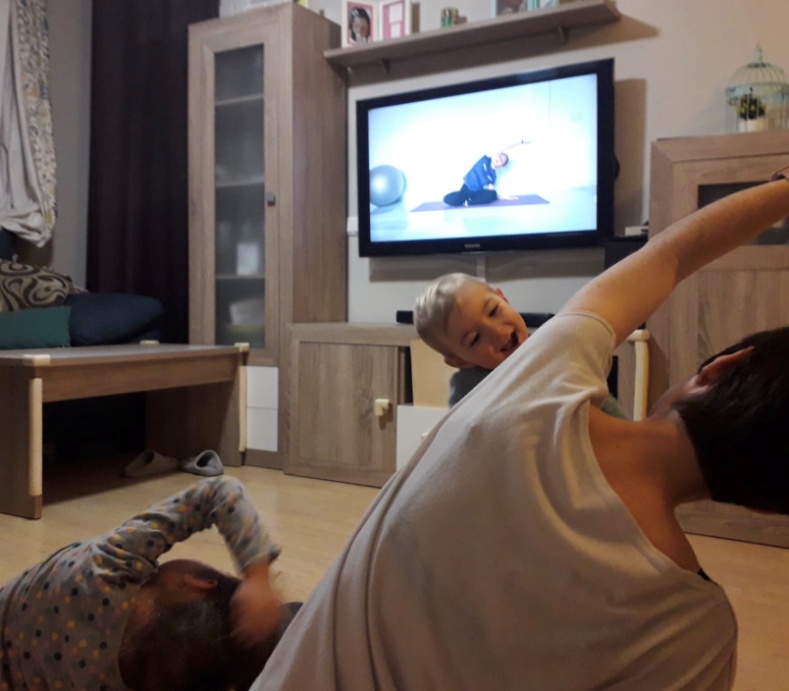 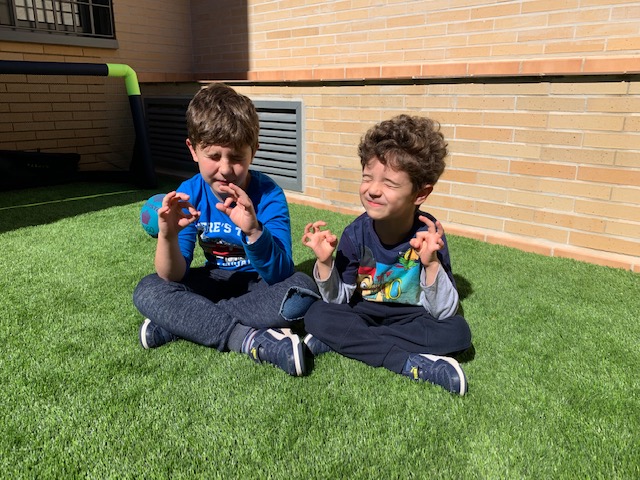 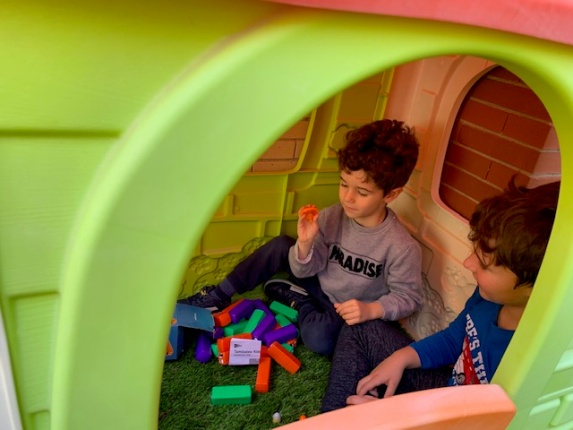